PROJEKTMENEDZSMENT1.LECKE: Bevezetés
1.3. VIDEÓLECKE 
A projektek fázisai és összefüggései az egyes projektmenedzsment területekkel

Dr. Keczer Gabriella
A projektek fázisai:
kezdeményezés
tervezés
megvalósítás
lezárás

Az egyes fázisok között úgynevezett döntési kapuk vannak, amelyekben döntést hoznak arról, hogy tovább engedjék-e a projektet a következő fázisba
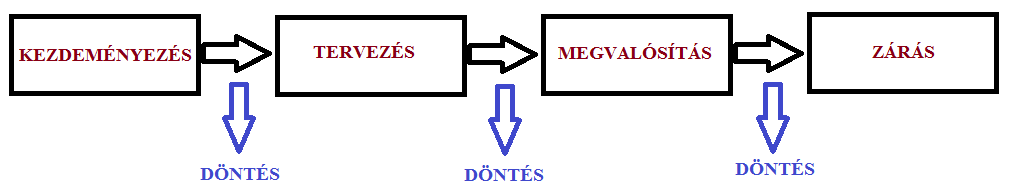 A külső közreműködővel megvalósuló létesítményprojektek szakaszolásáról az 1.3. olvasóleckében olvashat.
[Speaker Notes: A kezdeményezés során meghatározzák a projekt legfontosabb jellemzőit (projekt eredmény, időkeret, költségek) és jóváhagyják a projektet. 
A tervezés során pontosítják a projektcélokat és megtervezik azokat a műveleteket, amelyek a célok eléréséhez vezetnek. 
A megvalósítás során megvalósítják a projekt eredmény egyes elemeit (a leszállítandókat), a projekt tervbe foglaltak teljesítése érdekében integrálják és menedzselik az embereket és egyéb erőforrásokat, követik az előrehaladást és szükség esetén megteszik a korrekciós intézkedéseket. 
A lezárás során befejezik az összes projekt tevékenységet, formálisan rögzítik a projekt eredmény átvételét és lezárják a projektet. 
Összetett projektek esetében a kezdeményezési, tervezési, megvalósítási és zárási folyamatok az egyes alprojektekben megismétlődhetnek.]
Szegedi Tudományegyetem
GazdaságtUDOMÁNYI KAR
Közgazdász  KÉPZÉS
Távoktatási TAGOZAT
LECKESOROZAT
Copyright ©  SZTE GTK 2017/2018

A LECKE tartalma, illetve alkotó elemeI előzetes, írásbeli engedély MELLETT használhatók fel.
Jelen tananyag a Szegedi Tudományegyetemen készültaz Európai Unió támogatásával. Projekt azonosító: EFOP-3.4.3-16-2016-00014